RMW
Workshop on Reactive Metal Processing
(Reactive Metal Workshop)
http://www.okabe.iis.u-tokyo.ac.jp/core-to-core/rmw/
RMW16
RMW17
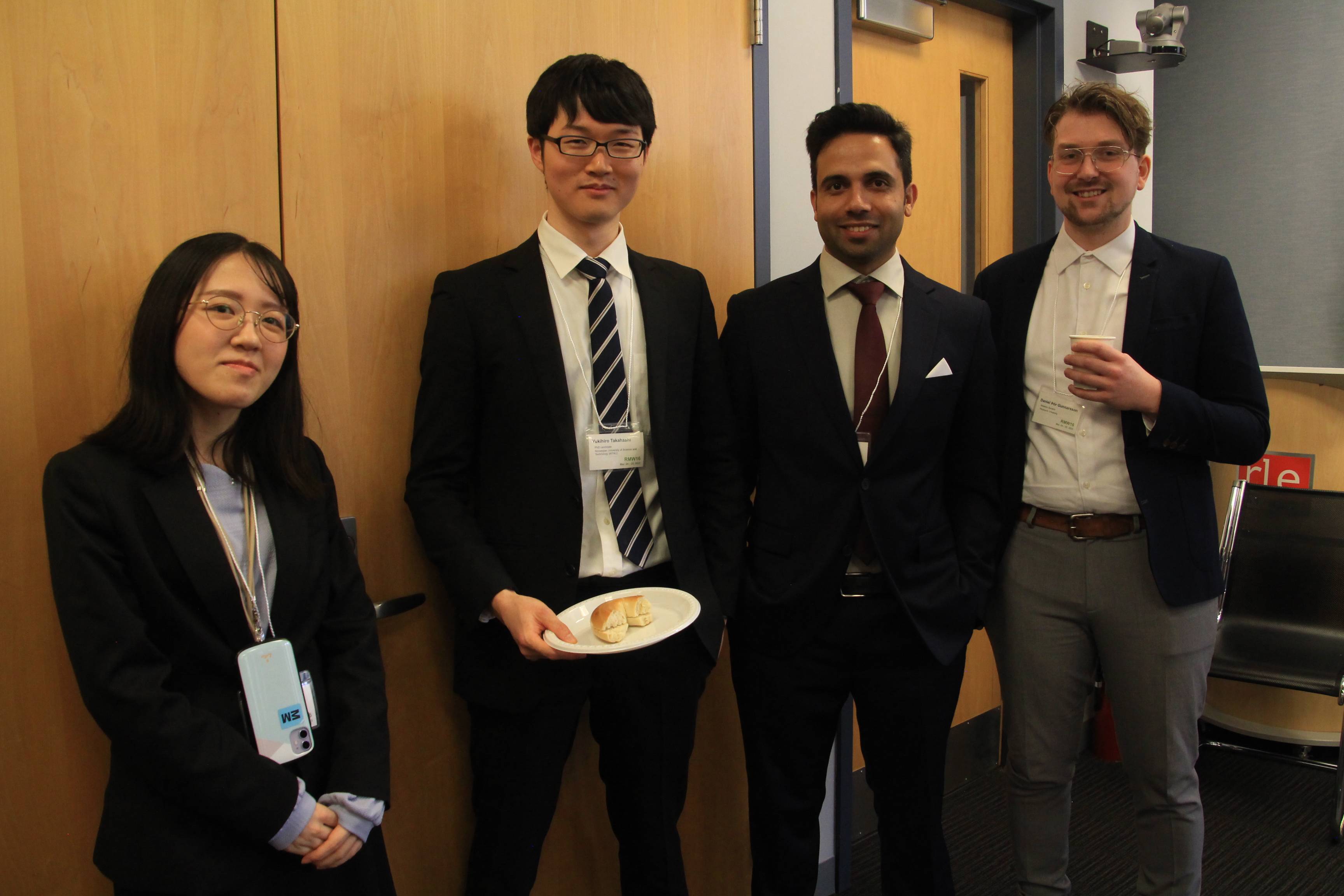 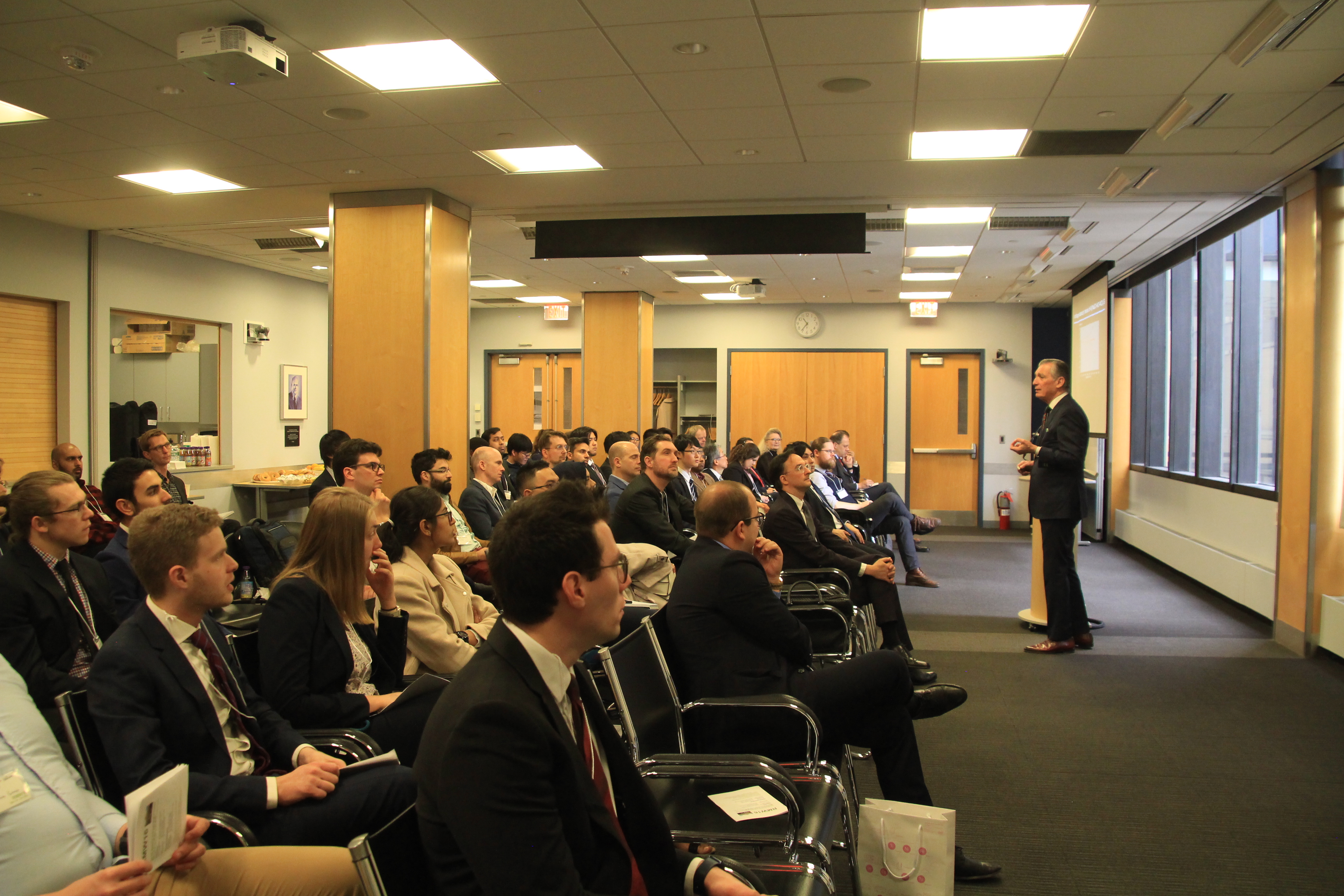 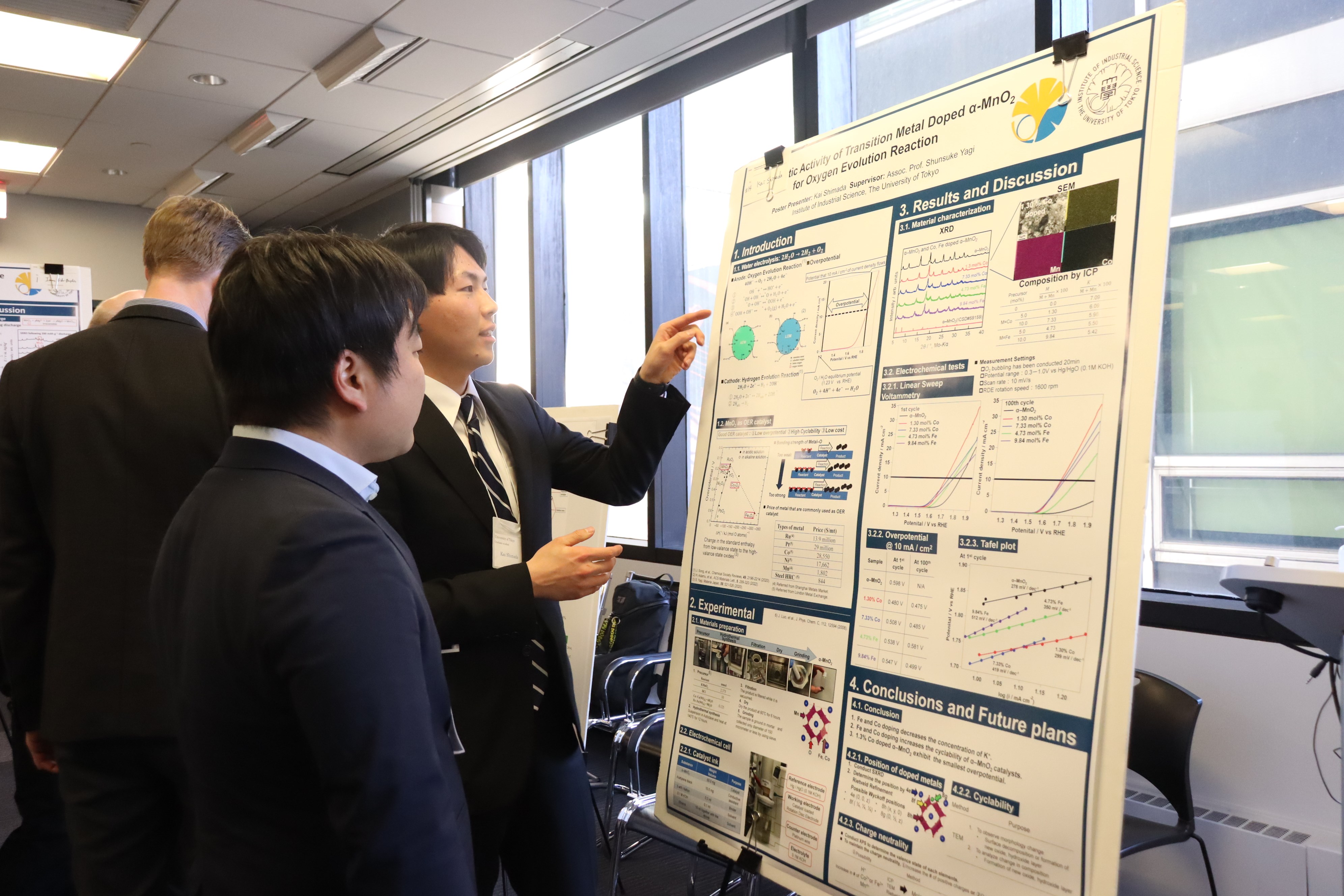 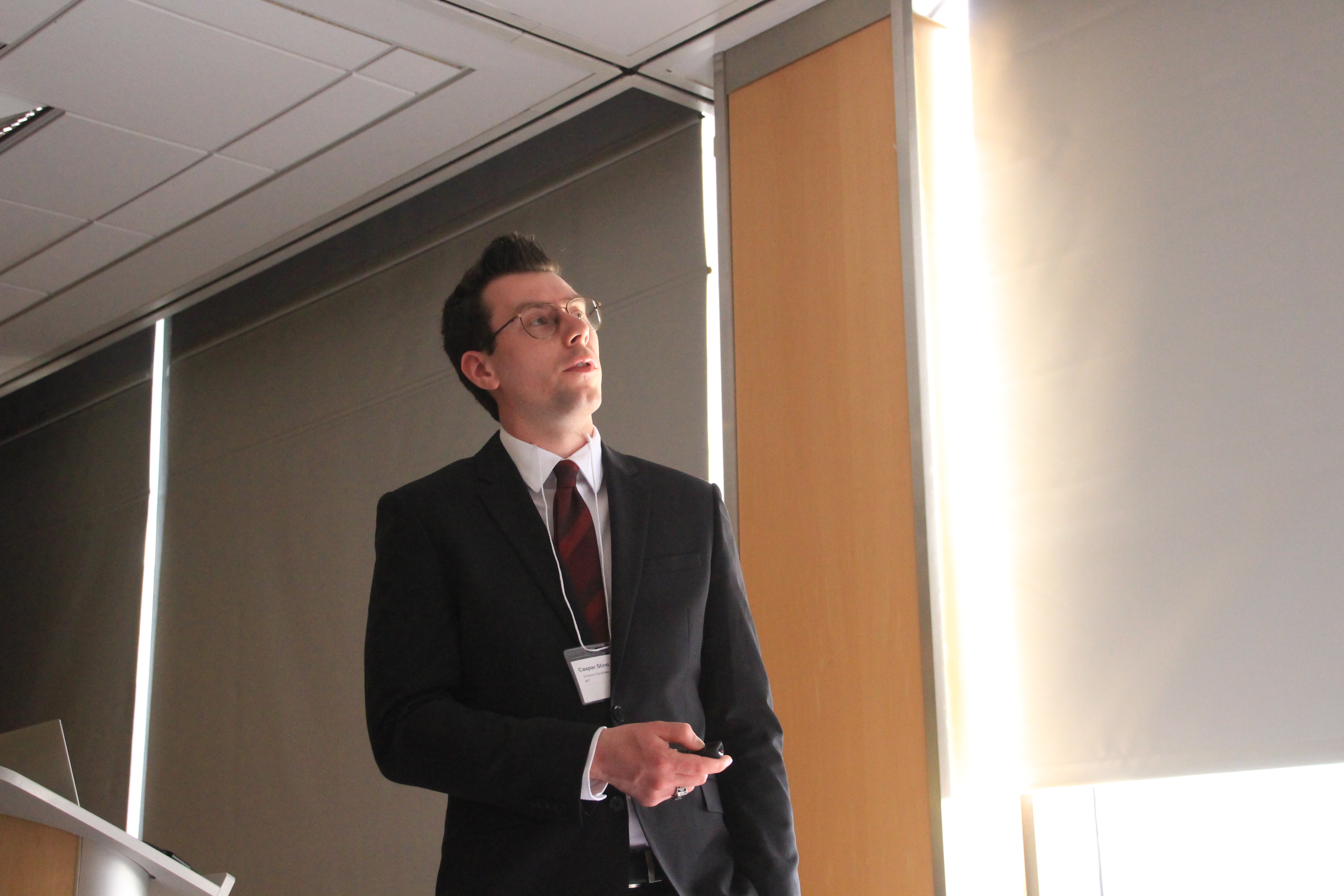 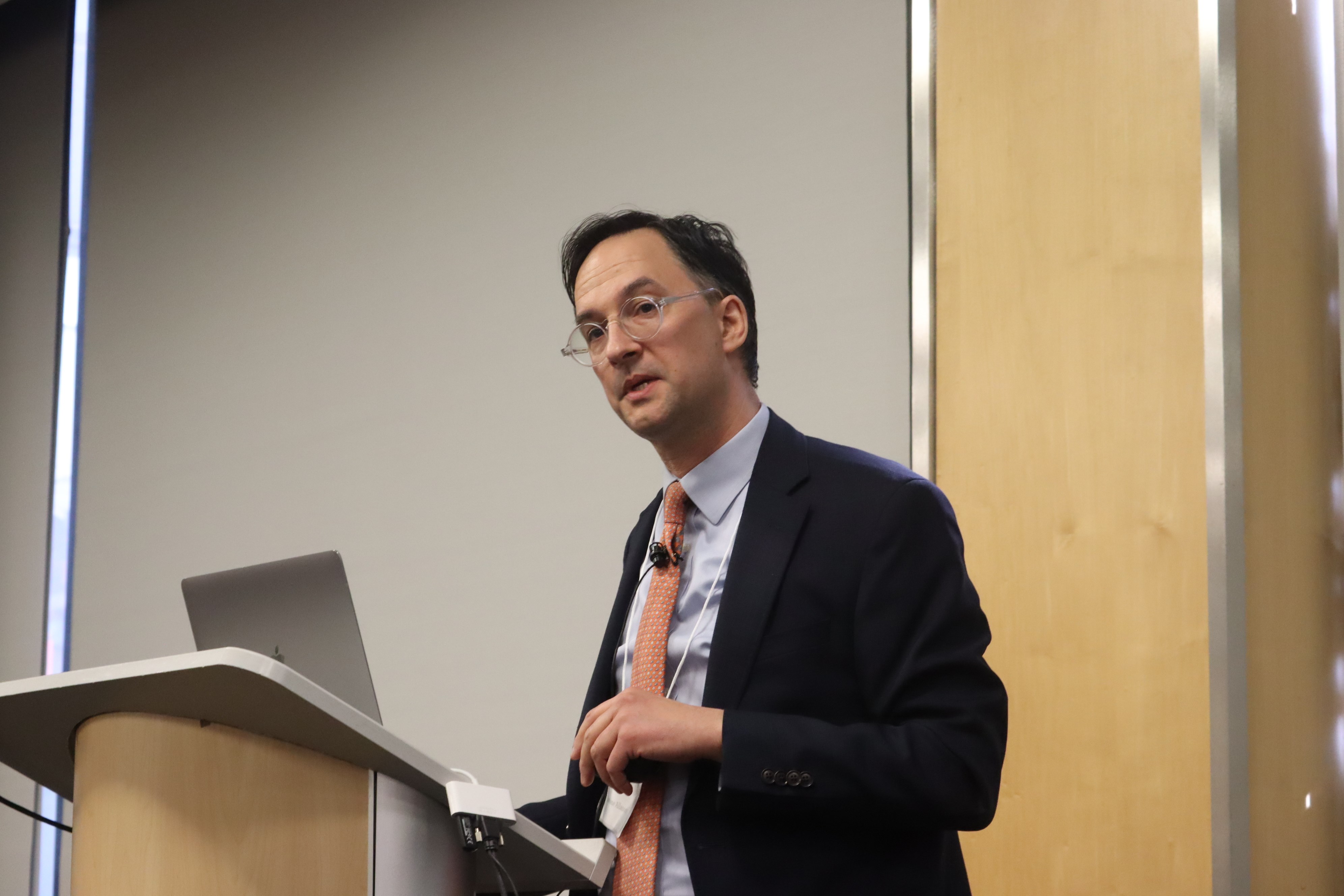 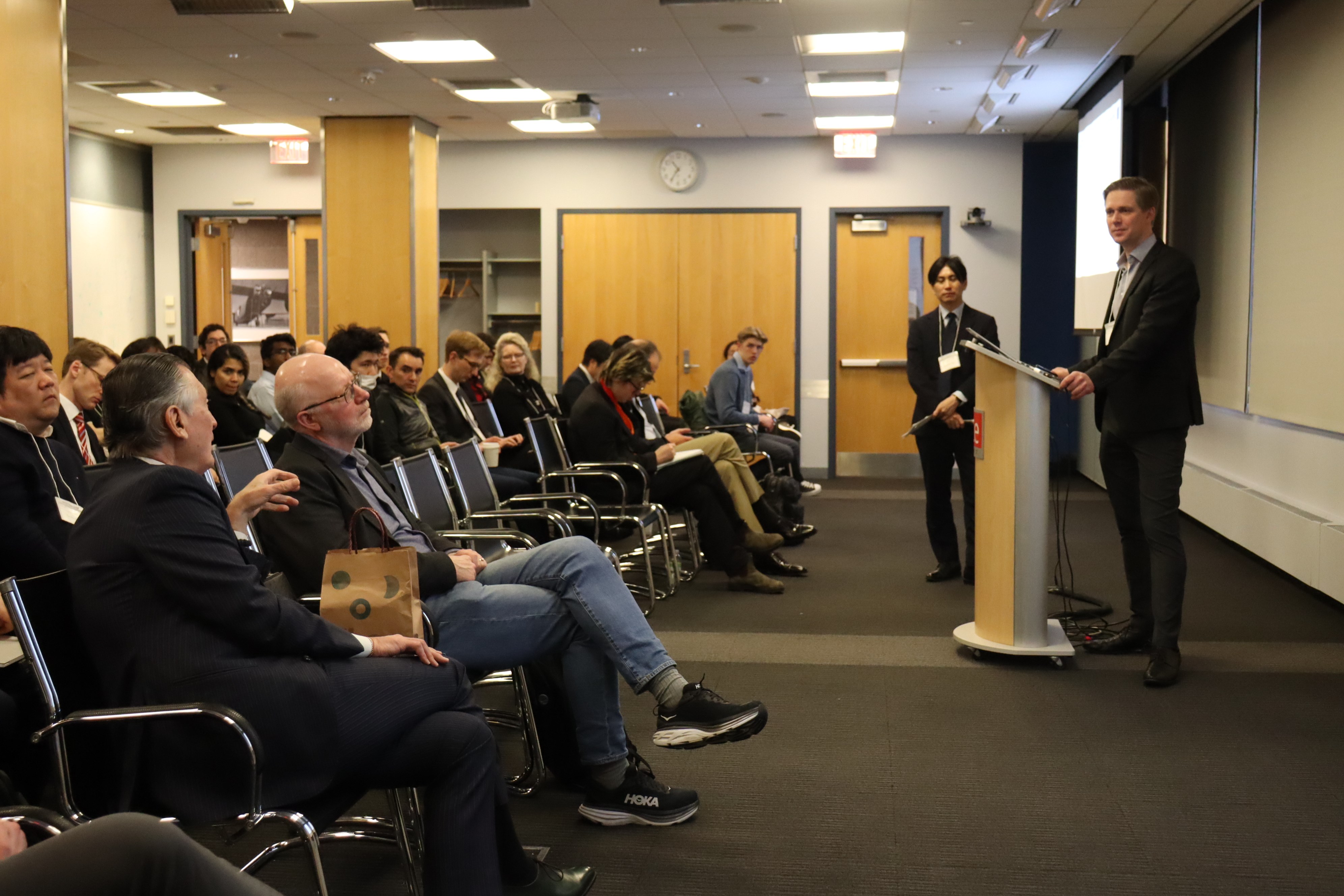 The 16th Workshop on Reactive Metal Processing
The 17th Workshop on Reactive Metal Processing
March　    24 – 25, 2023　　 @MIT, Cambridge, MA
March　    8 – 9, 2024　　 @MIT, Cambridge, MA
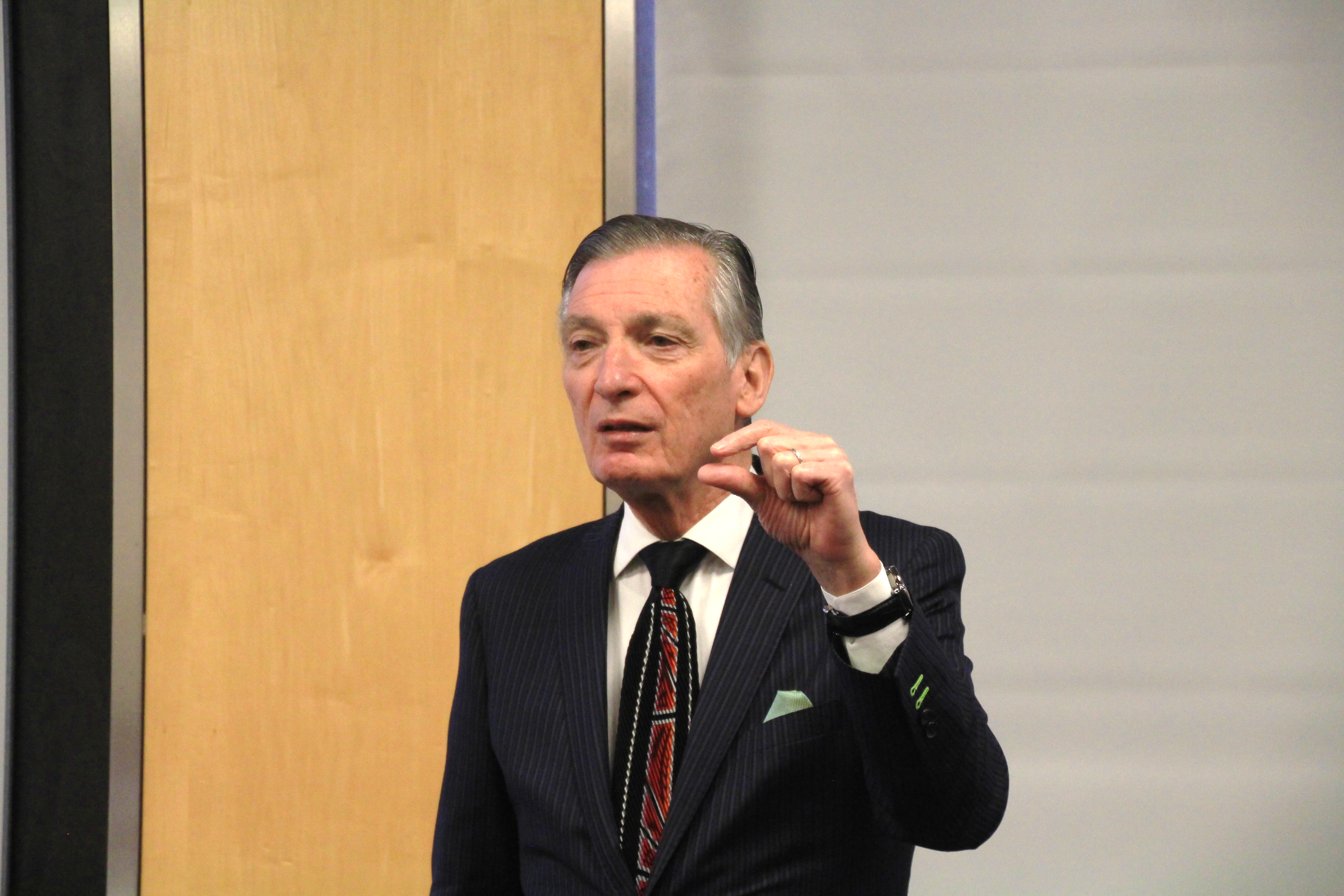 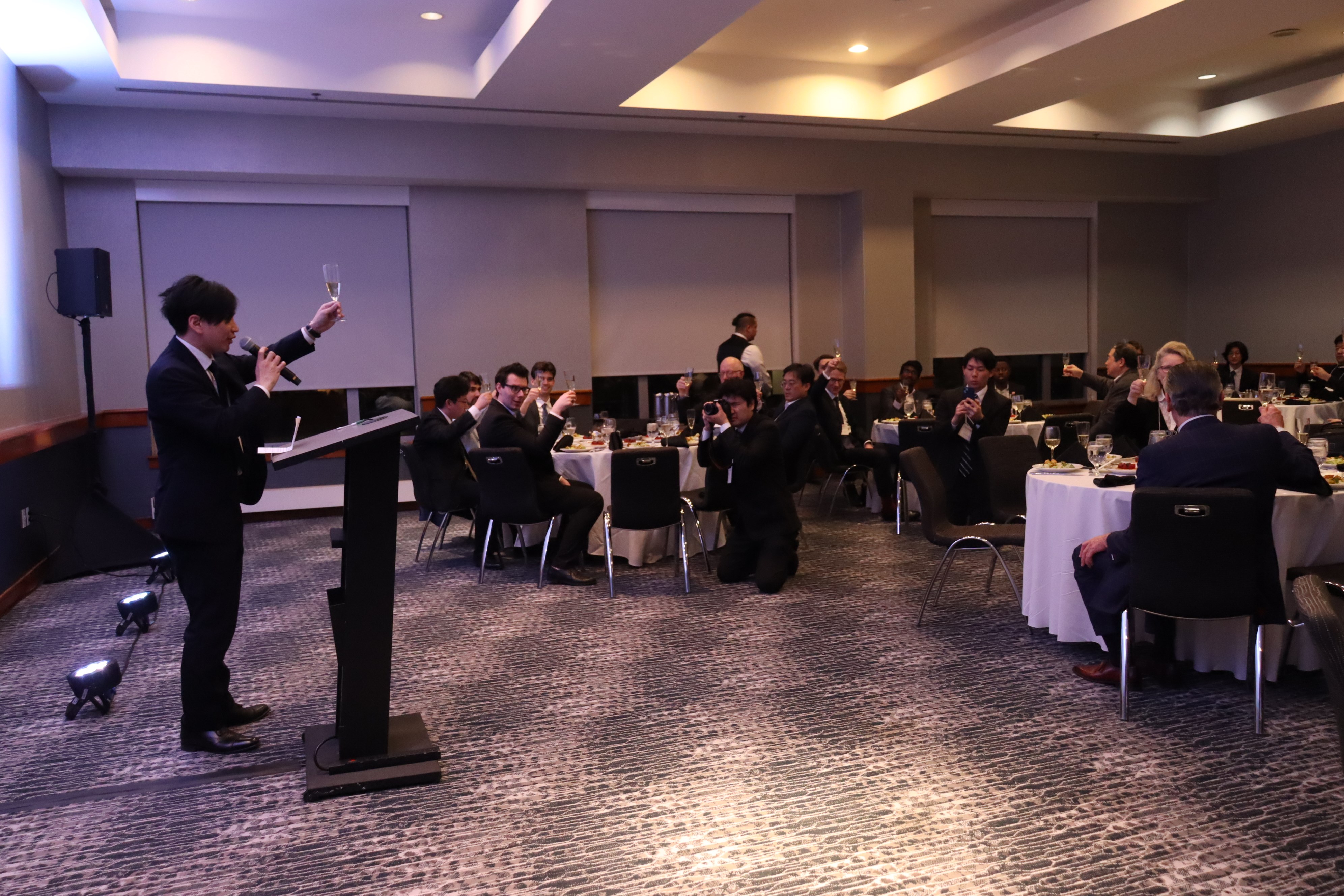 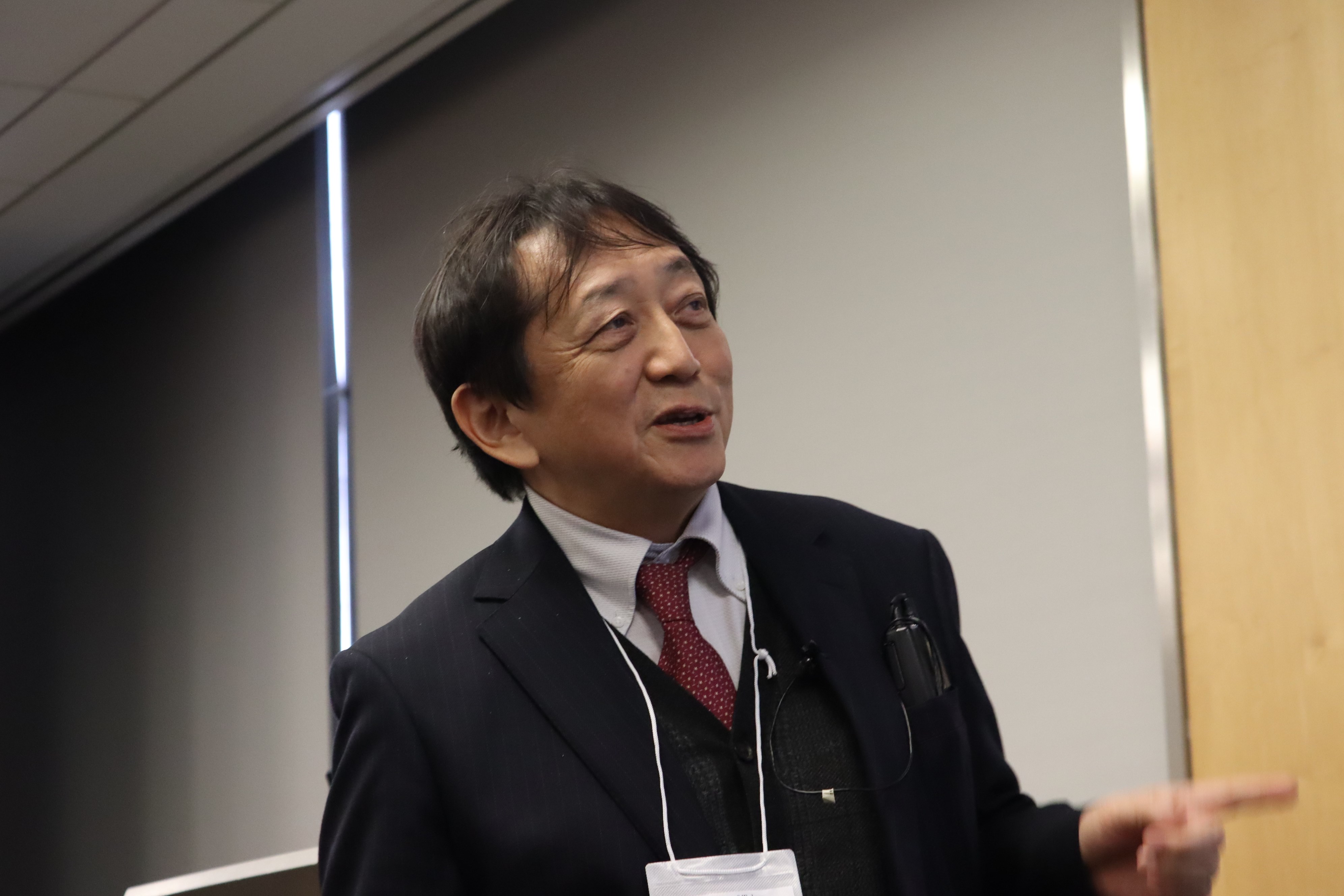 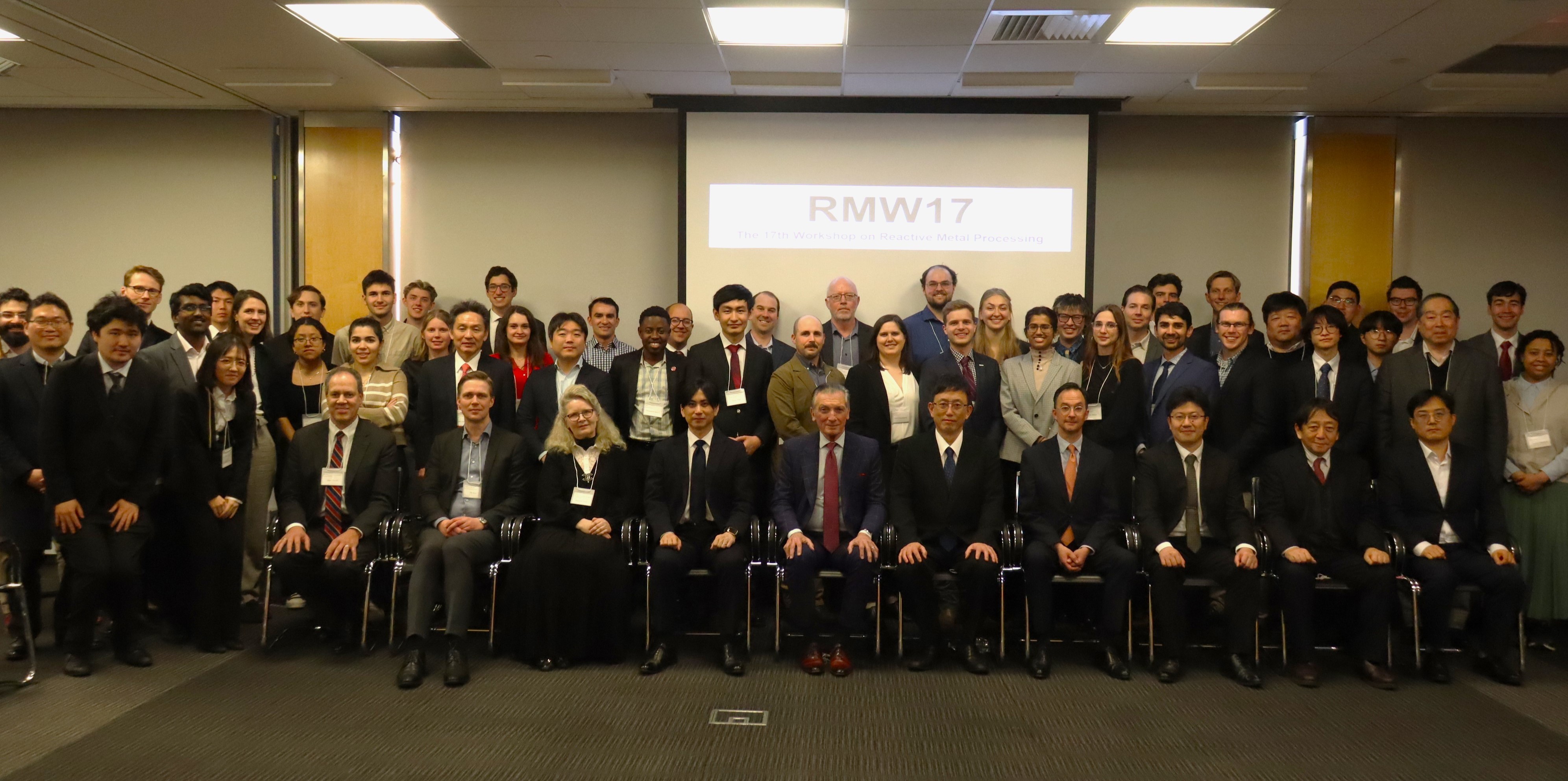 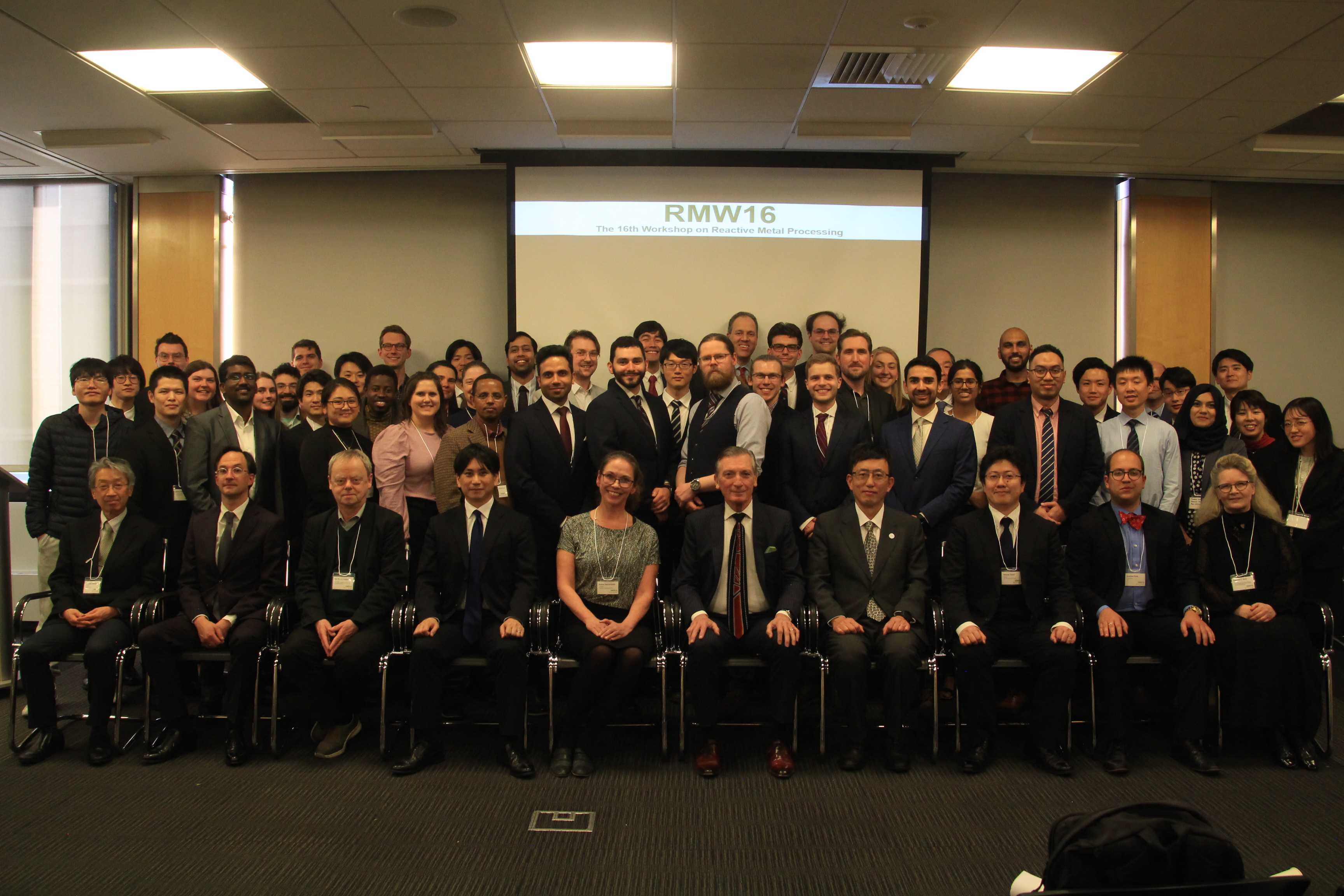 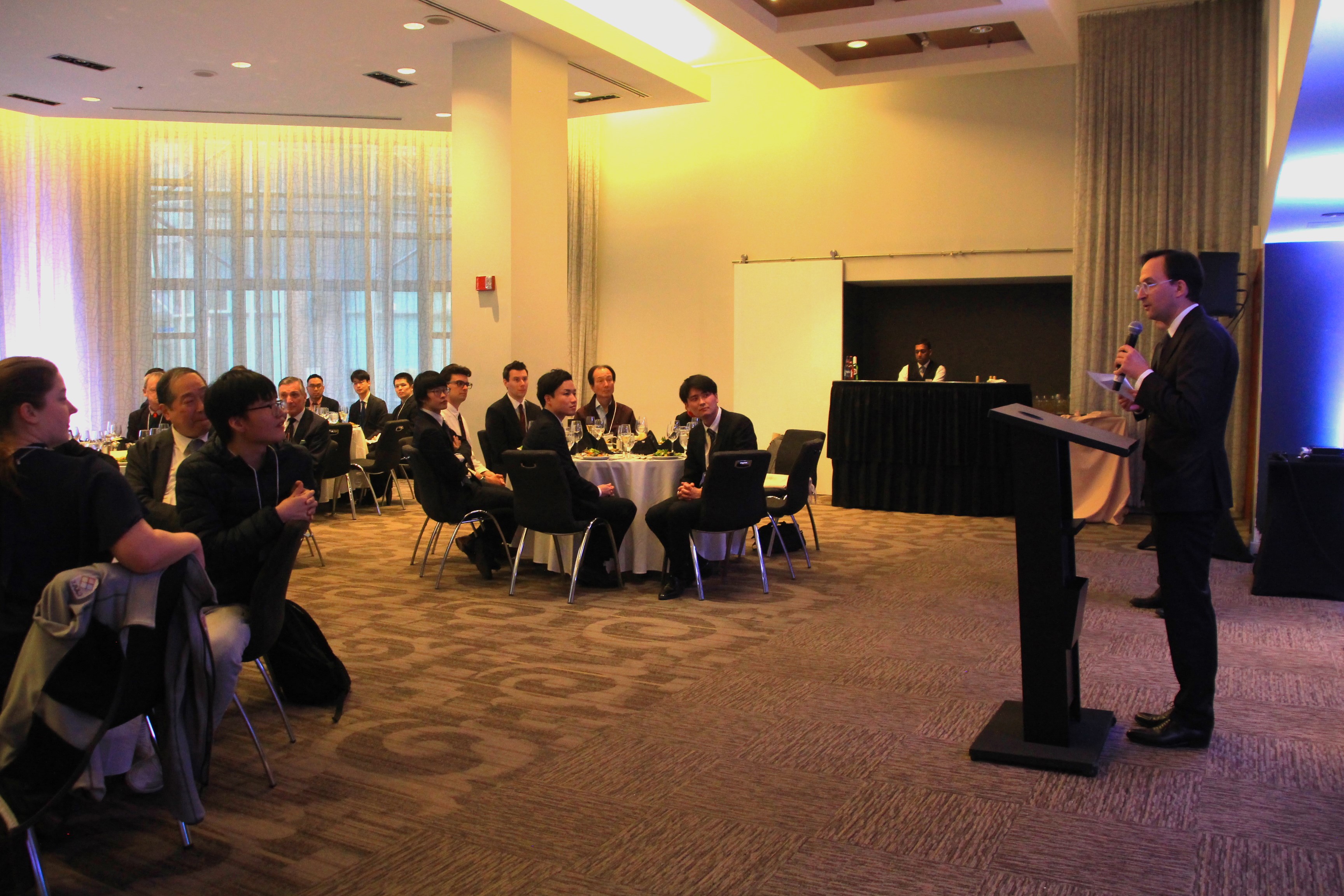 Le Méridien Cambridge-MIT
Le Méridien Cambridge-MIT
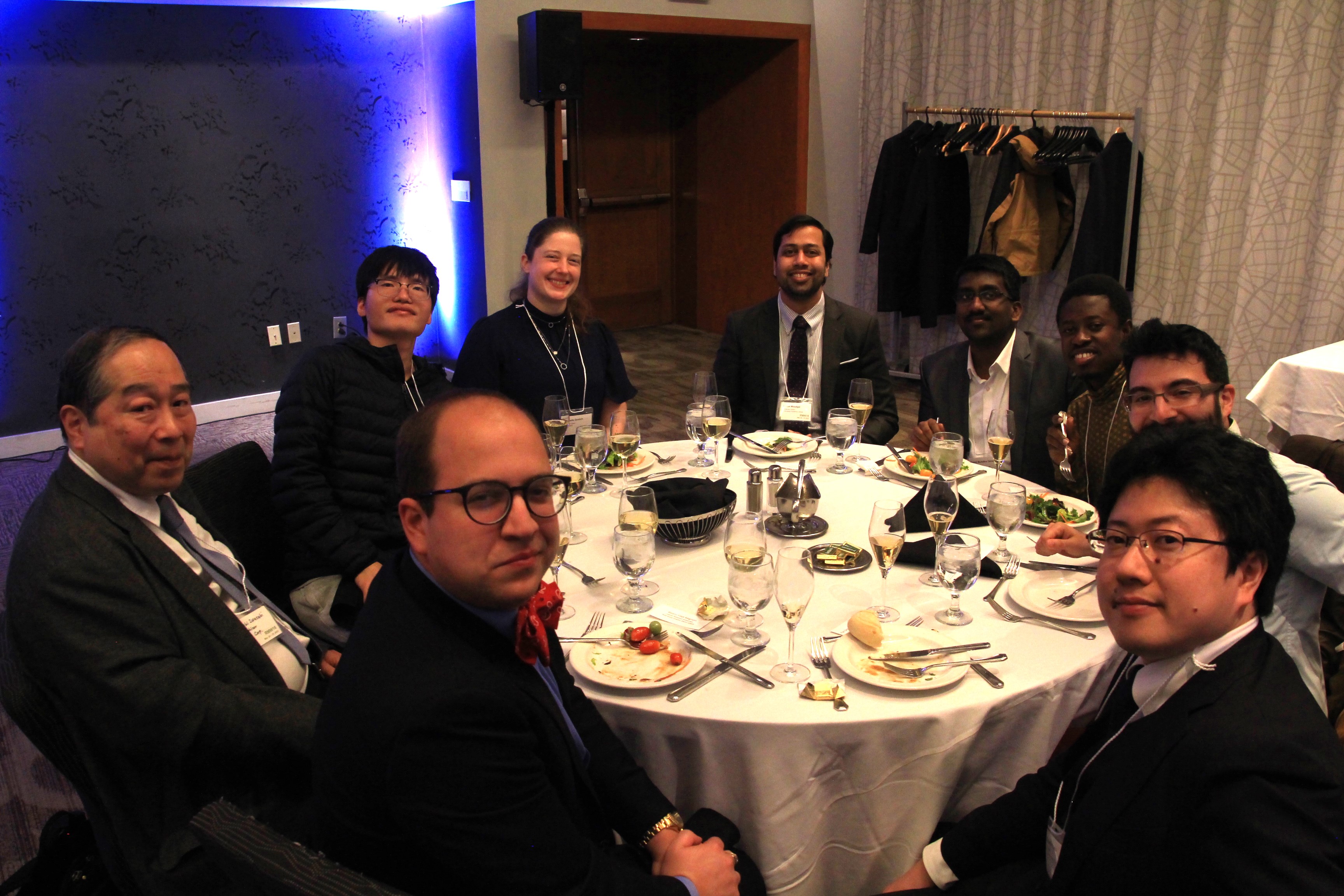 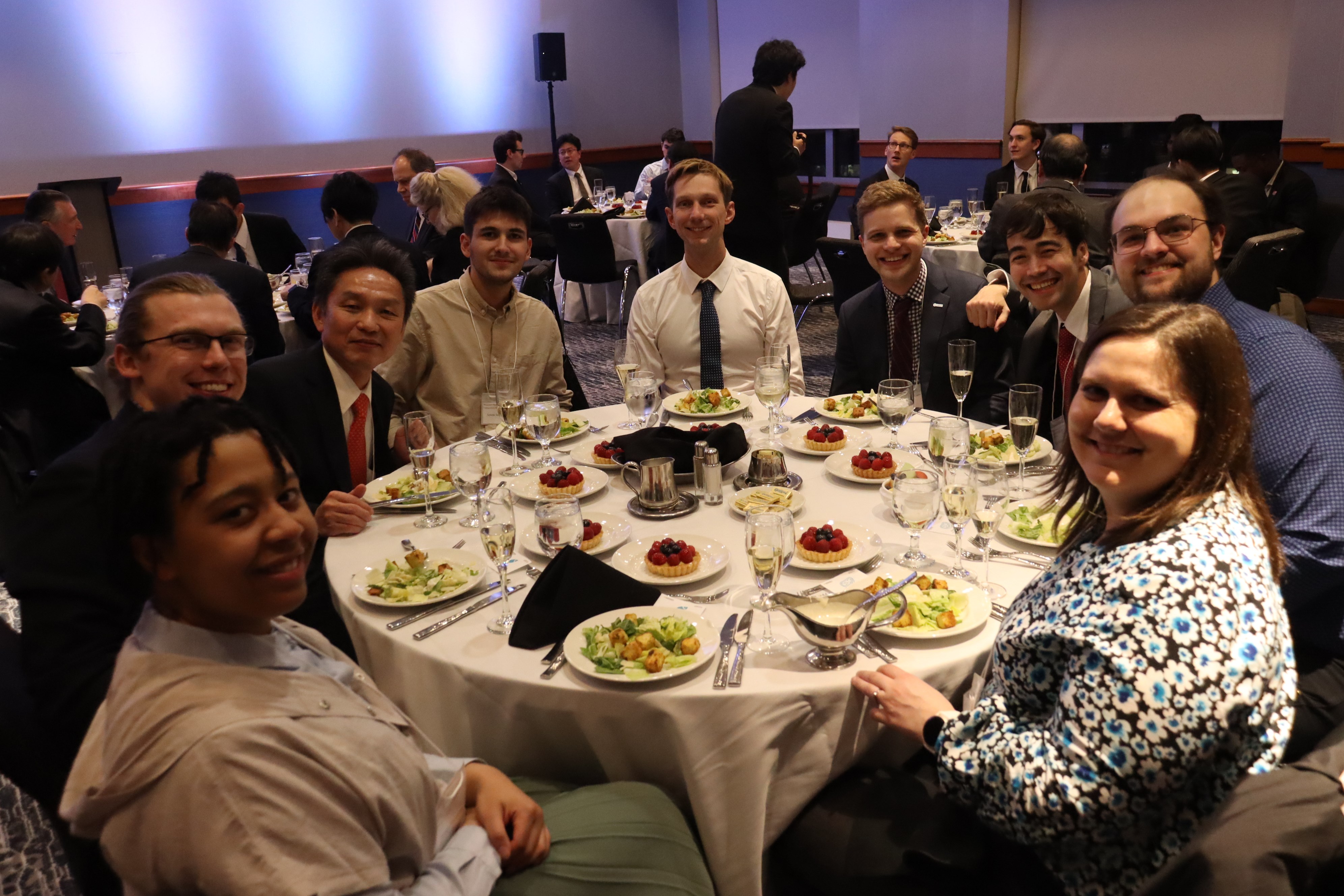 RMW15
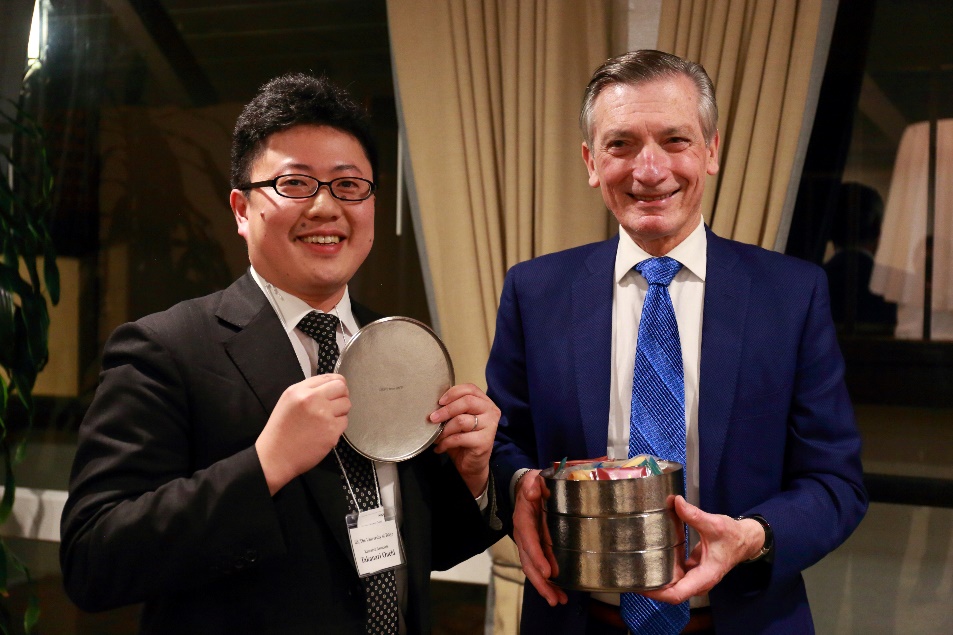 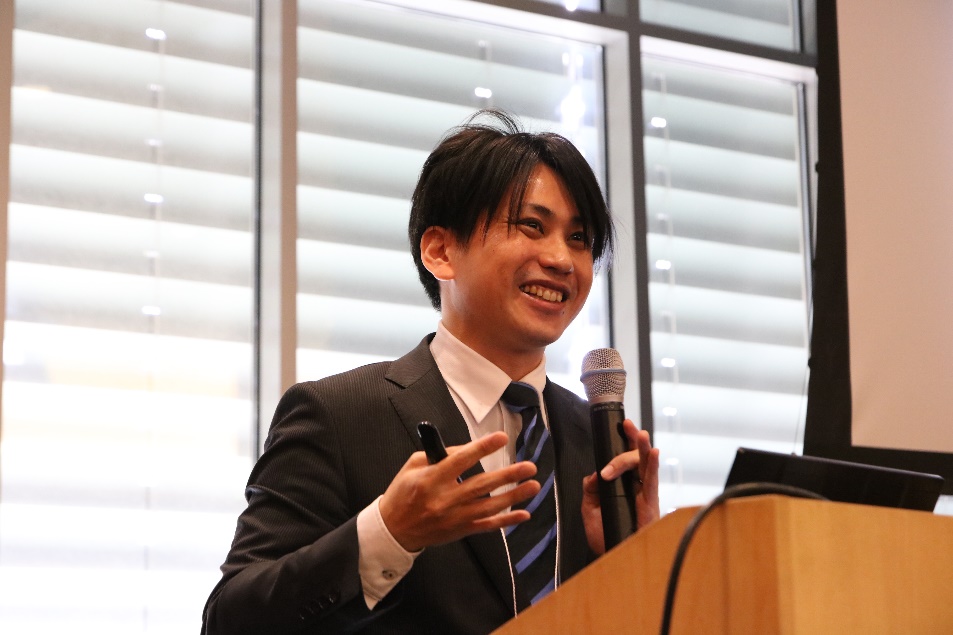 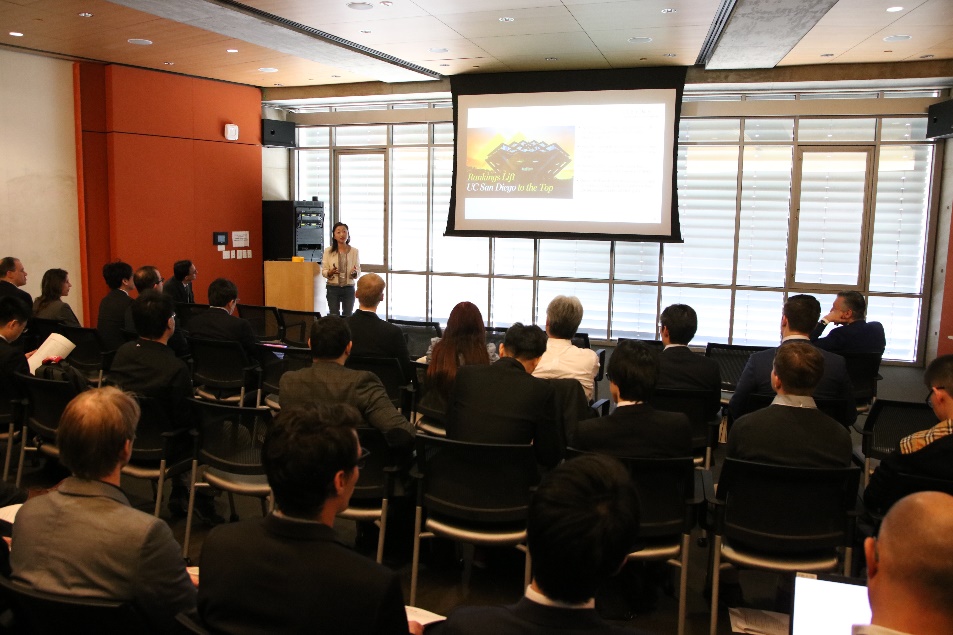 The 15th Workshop on Reactive Metal Processing
February　28 – 29, 2020　   @UCSD, San Diego, CA
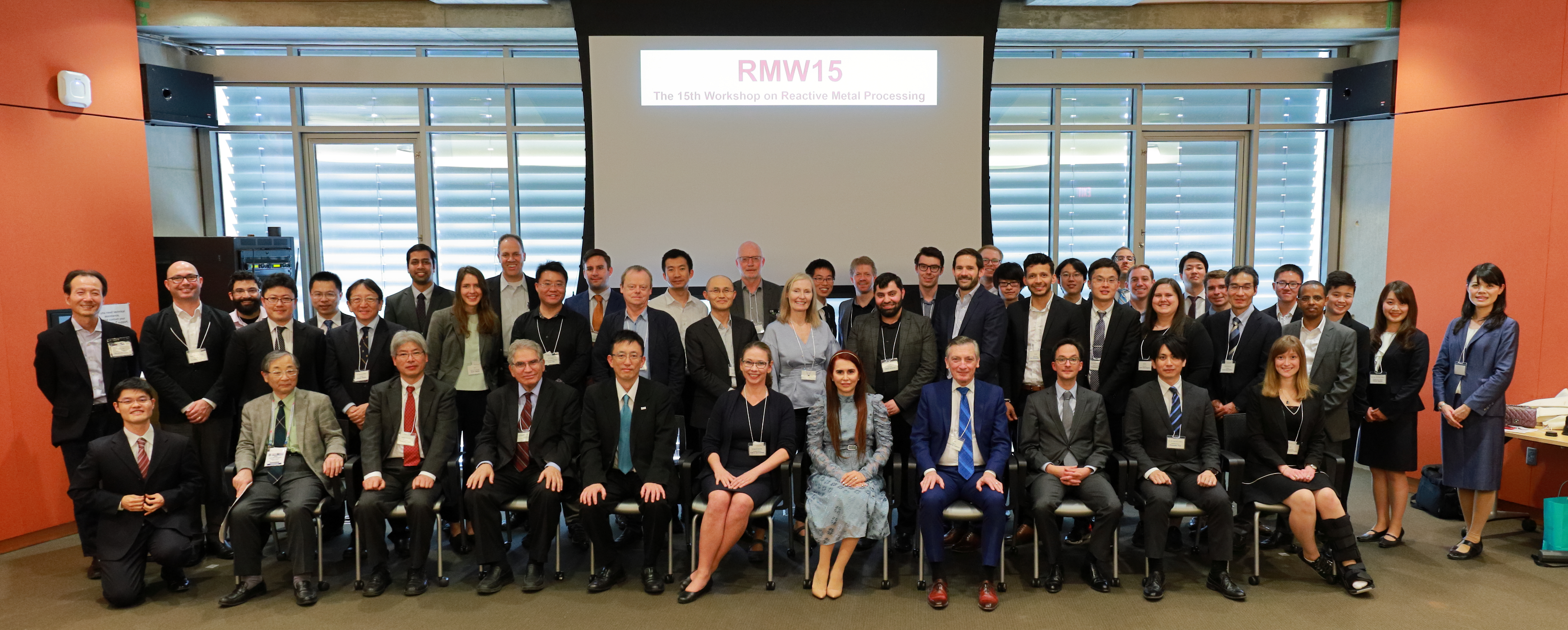 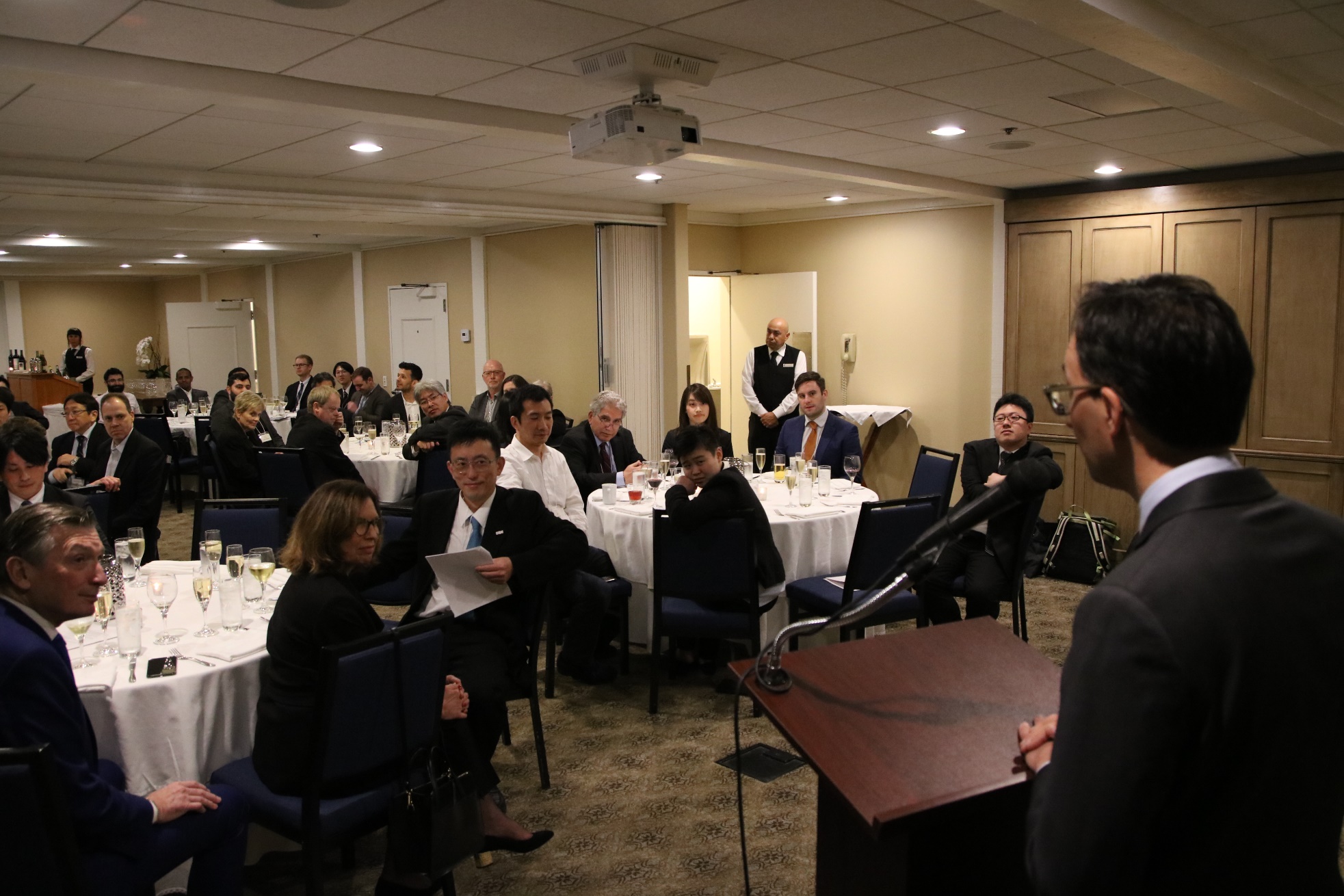 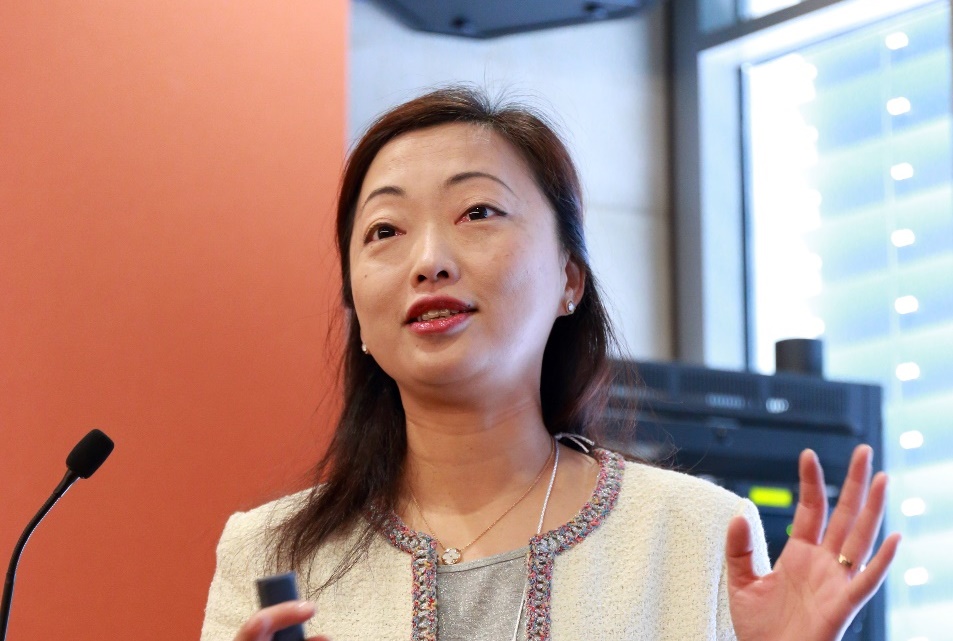 La Jolla Shores-UCSD
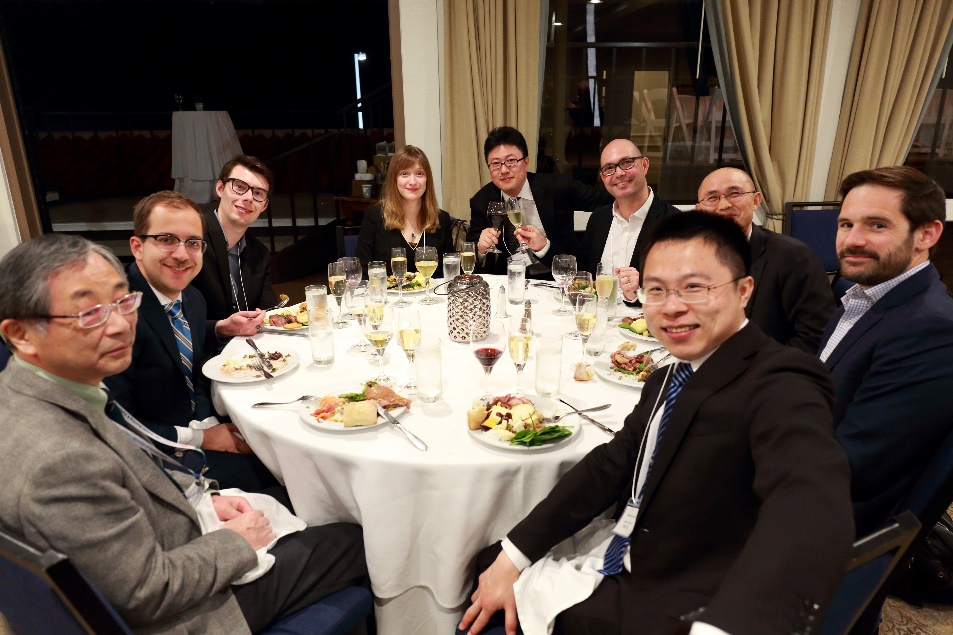 History of RMW
RMW16
RMW17
RMW18
RMW  1
RMW  2
RMW  3
RMW  4
RMW  5
RMW  6
RMW  7
RMW  8
RMW  9
RMW10
RMW11
RMW12
RMW13
RMW14
RMW15
2006
2006
2007
2008
2010
2011
2012
2013
2014
2015
2016
2017
2018
2019
2020
2023
2024
2025
Cambridge, MIT
Tokyo, IIS, the University of Tokyo
Cambridge, MIT
Cambridge, MIT
Seattle, Red Lion Hotel on 5th Ave.
Pasadena, Caltech
Cambridge, MIT
Cambridge, MIT
Pasadena, Caltech
Cambridge, MIT   
Cambridge, MIT 
Cambridge, MIT 
Cambridge, MIT
Cambridge, MIT
San Diego, UC San Diego
Cambridge, MIT
Cambridge, MIT
Cambridge, MIT  Next Workshop
Mar. 17–19,
Nov. 16–17,
Mar. 2–3,
Mar. 14–15,
Feb. 18–19,
Mar. 4–5,
Mar. 16–17,
Mar. 8–9,
Feb. 21–22,
Mar. 20–21,
Feb. 19–20,
Mar. 3–4,
Mar. 16–17,
Mar. 15–16,
Feb. 28–29,
Mar. 24–25,
Mar. 8–9,
Mar. 28–29,
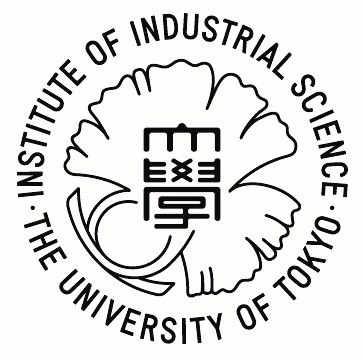